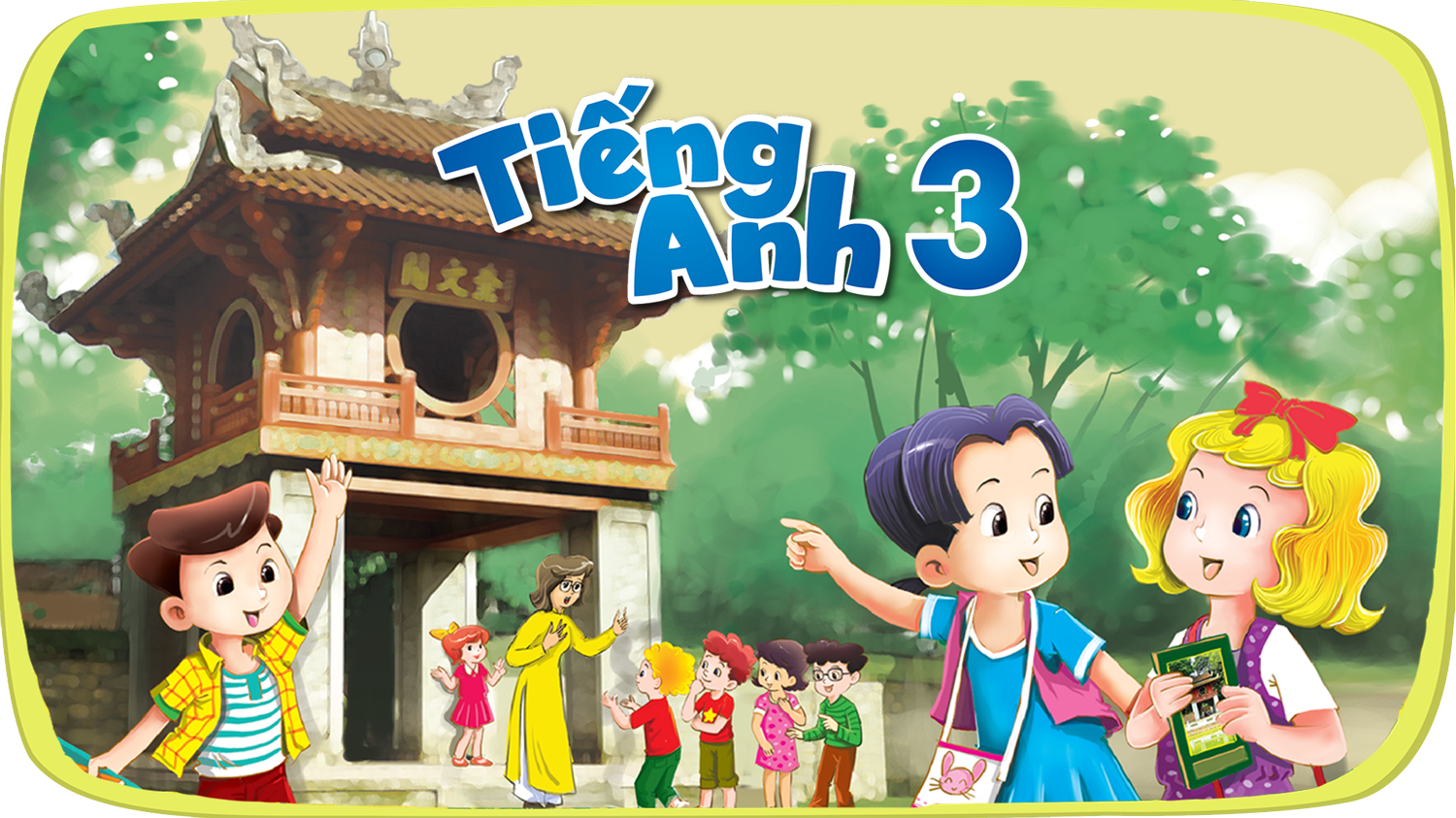 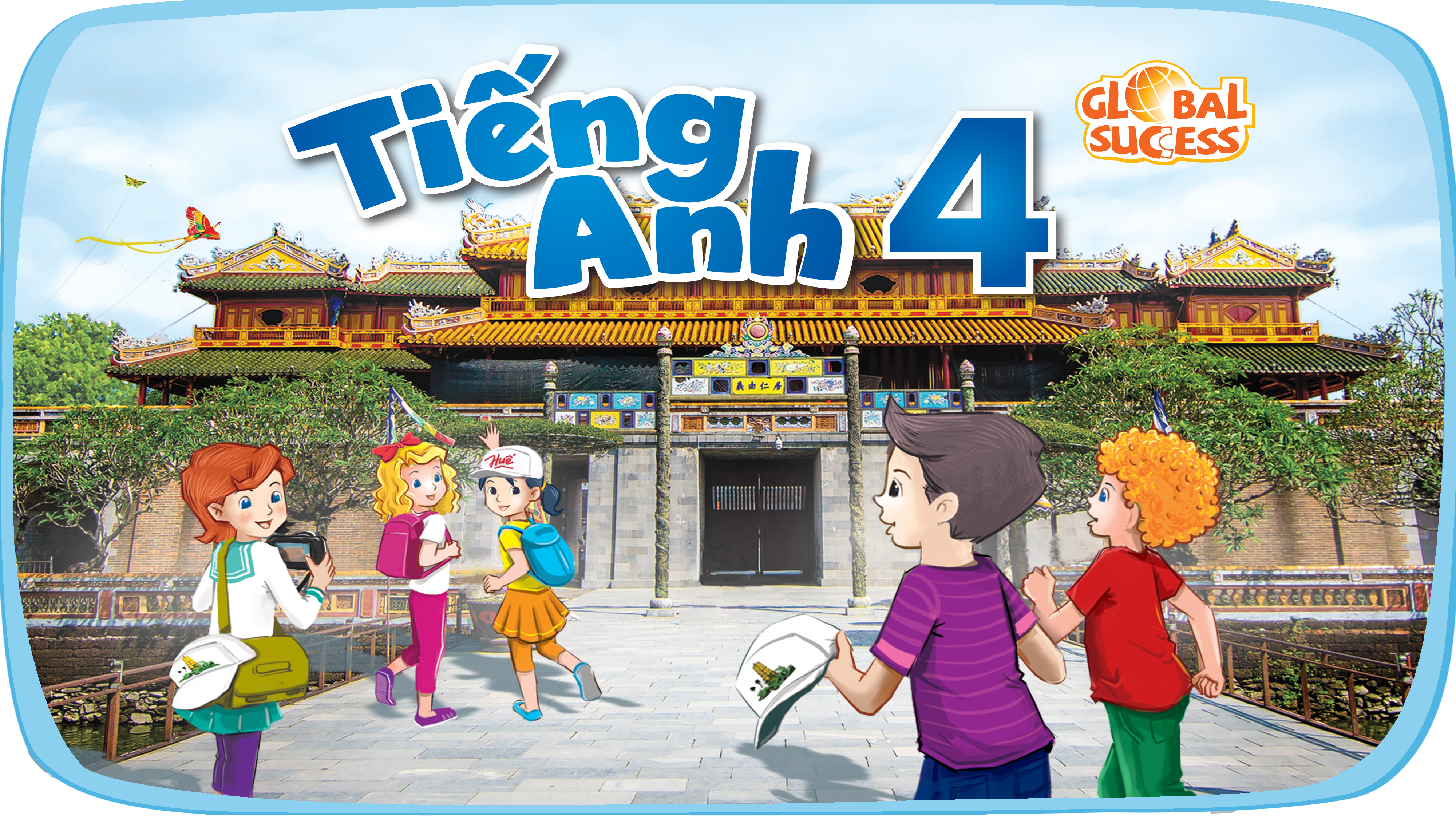 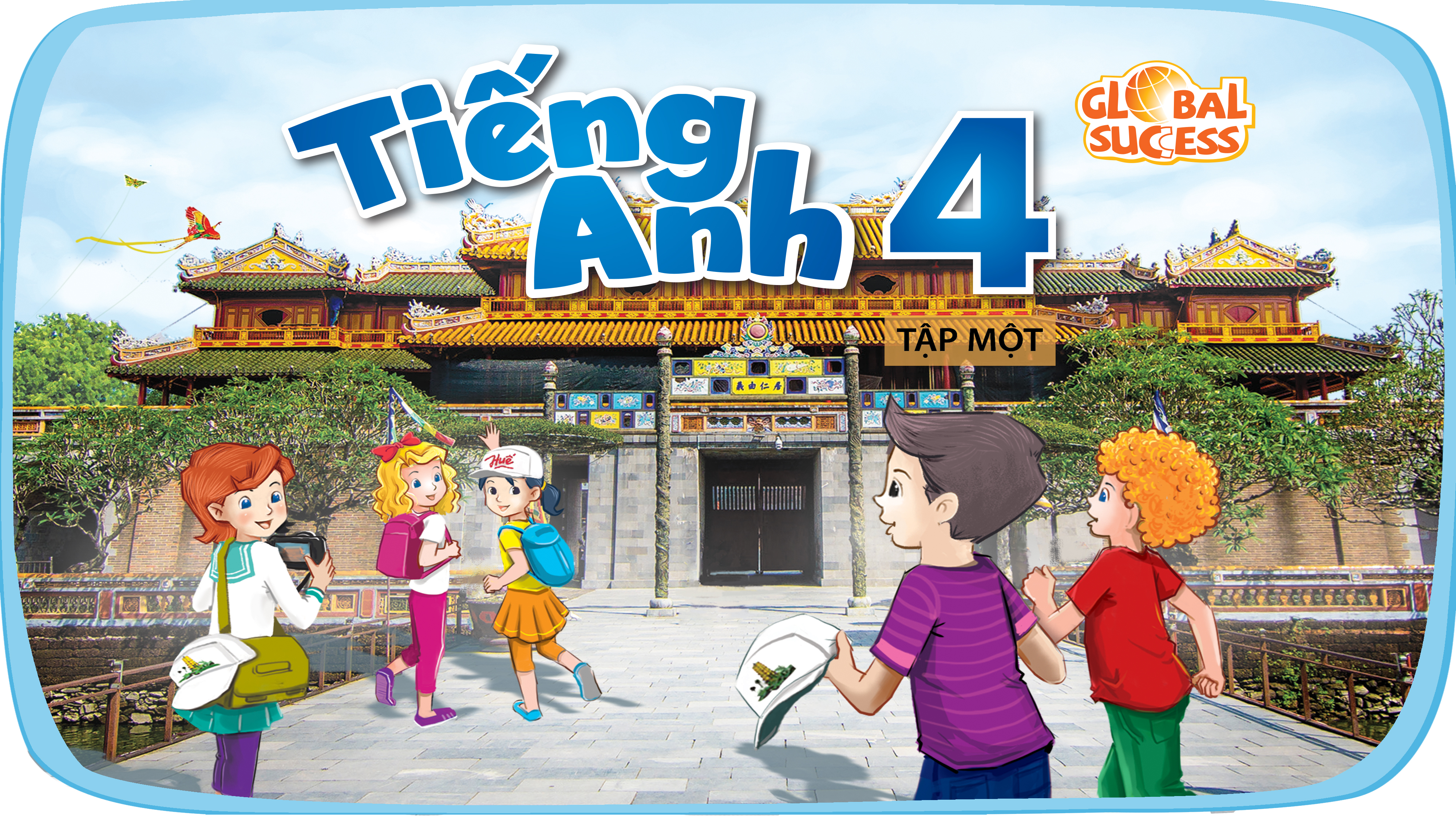 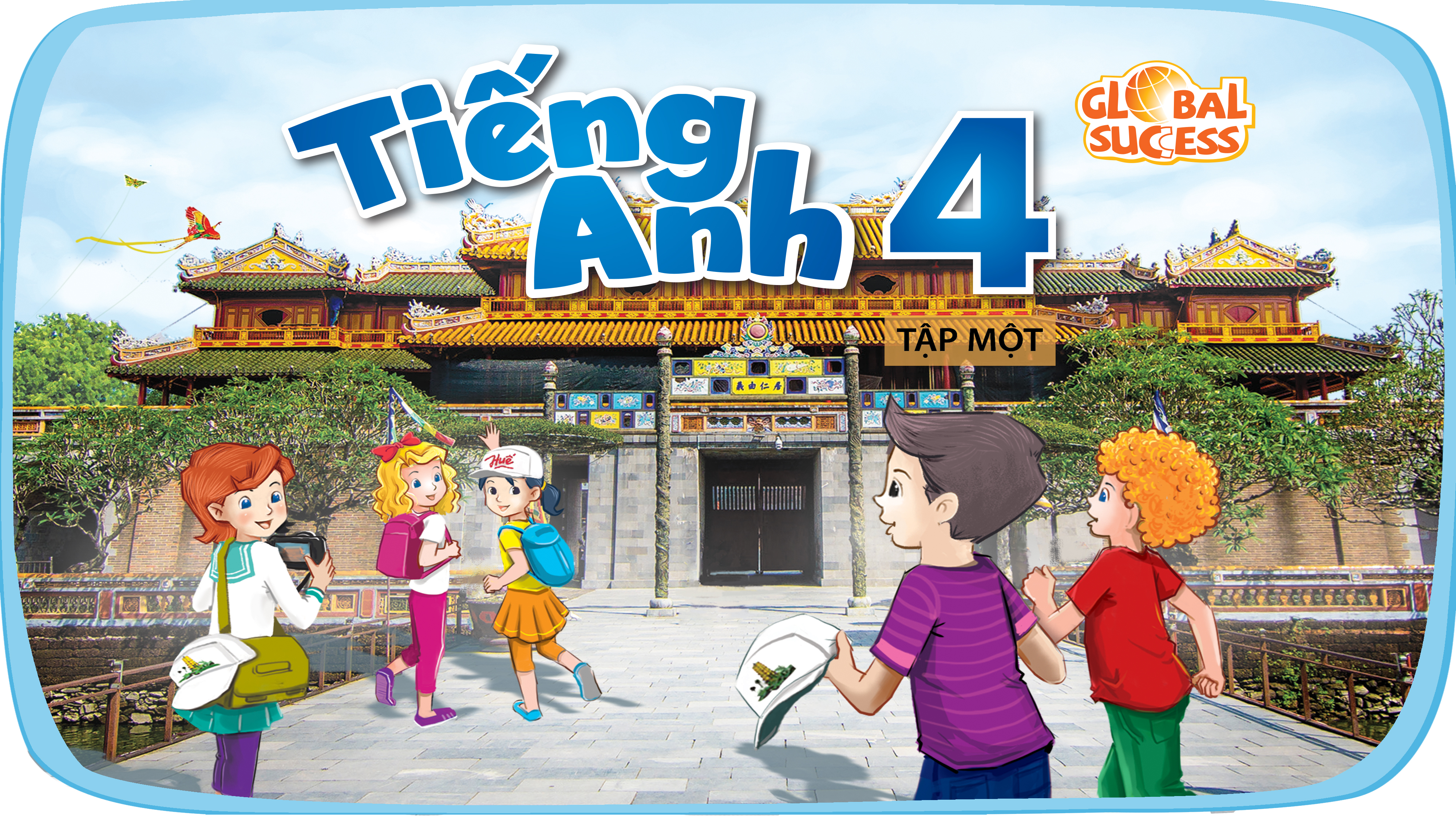 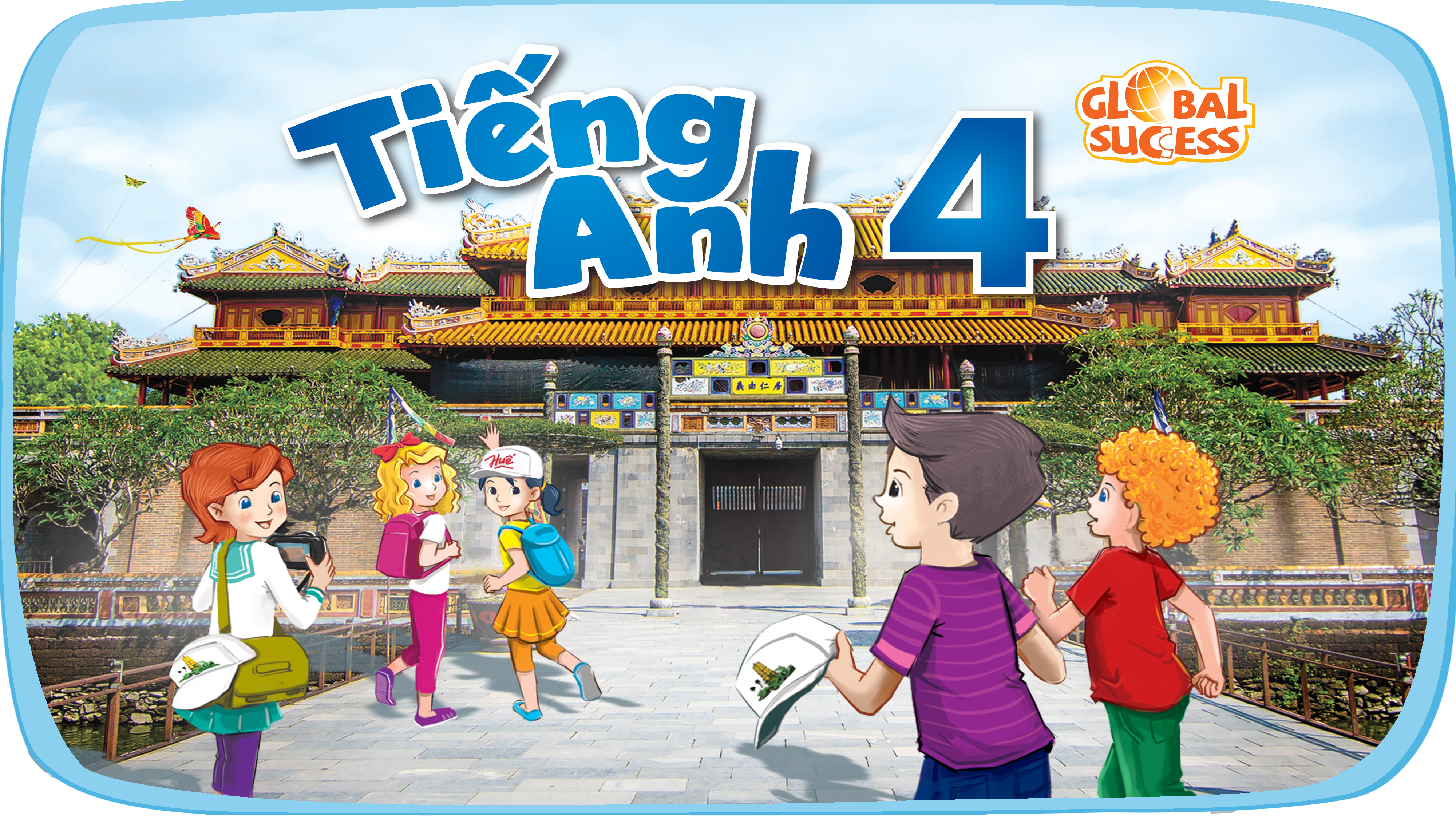 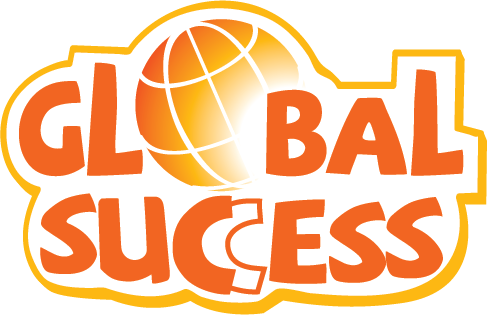 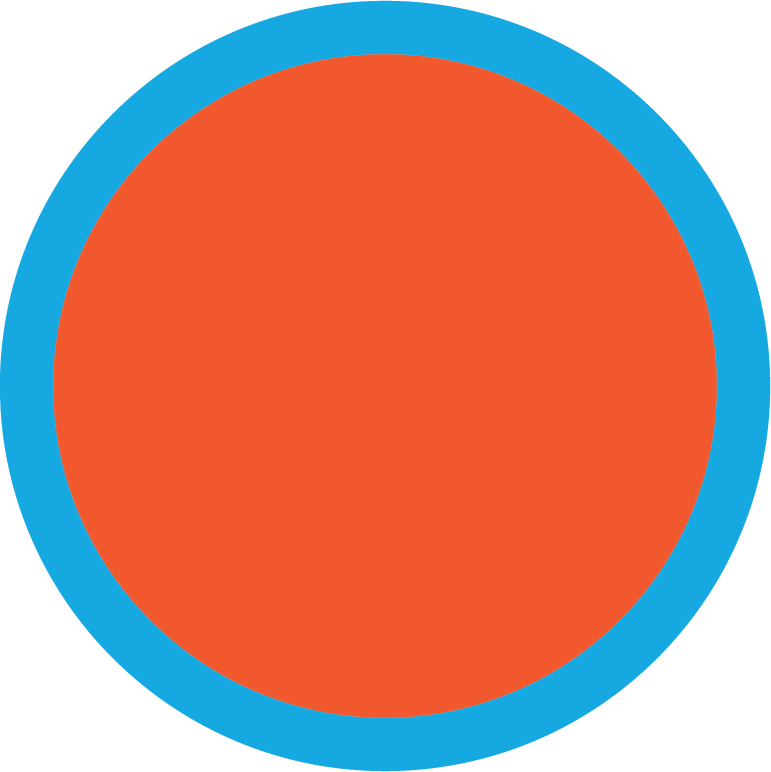 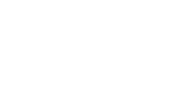 15
My family’s weekend
Lesson 3 – Period 6
Table of contents
02
01
Read and tick True or False.
Warm-up
05
04
03
Project
Game
Let’s write.
01
Warm-up
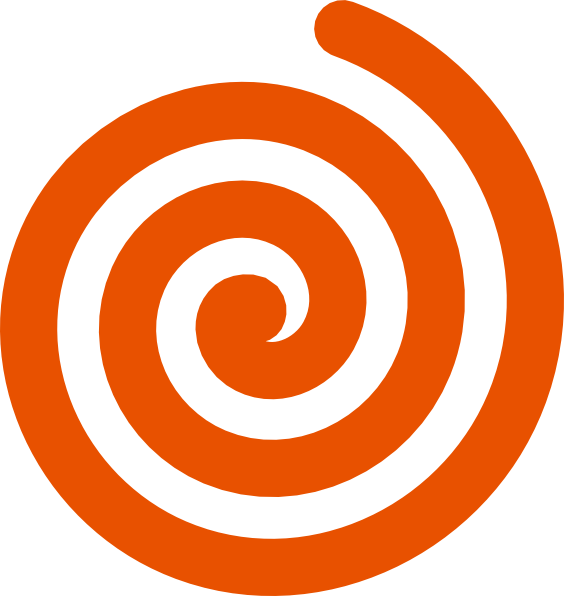 catch THE sentence!
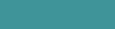 HOW TO PLAY
Letters or words will appear then disappear.
 Read them quickly, the quicker one gets points for your team.
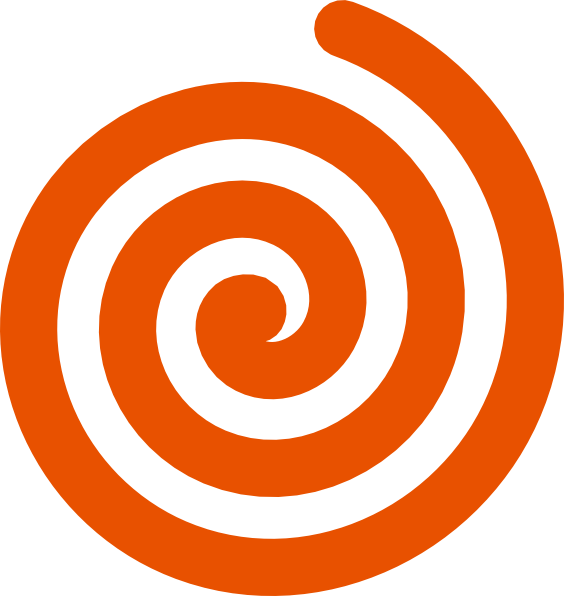 Level 1
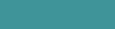 1
She goes to the swimming pool.
[Speaker Notes: Animation: Text disappears after 2 seconds]
WHAT’S THE ANSWER?
She goes to the swimming pool.
2
What does your mother do on Sundays?
[Speaker Notes: Animation: Text disappears after 1.5 seconds]
WHAT’S THE ANSWER?
What does your mother do on Sundays?
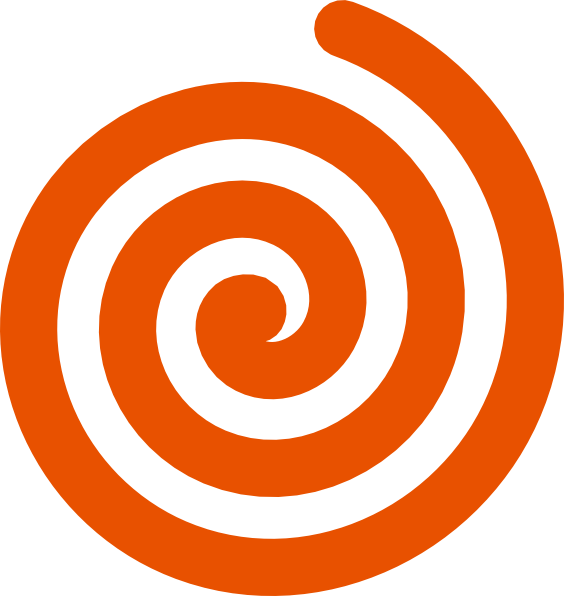 Level 2
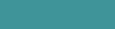 What
3
on Saturdays?
does
she
do
[Speaker Notes: Animation: Scrambled text disappears after 3 seconds]
WHAT’S THE ANSWER?
What does she do on Saturdays?
on
does
4
Where
Sundays?
he
go
[Speaker Notes: Animation: Scrambled text disappears after 3 seconds]
WHAT’S THE ANSWER?
Where does he go on Sundays?
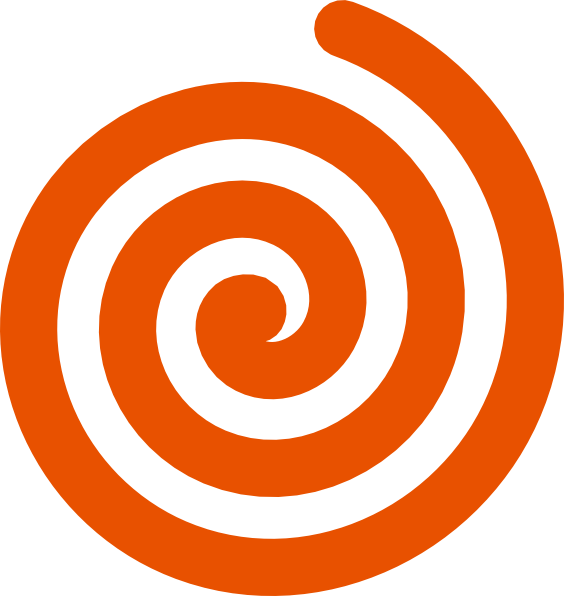 Level 3
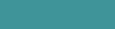 5
tennis
on Sundays.
He
plays
[Speaker Notes: Animation: Scrambled text moves then disappears]
WHAT’S THE ANSWER?
He plays tennis on Sundays.
goes
6
My mother
the
to
on Sundays
cinema
[Speaker Notes: Animation: Scrambled text moves then disappears]
WHAT’S THE ANSWER?
My mother goes to the cinema on Sundays.
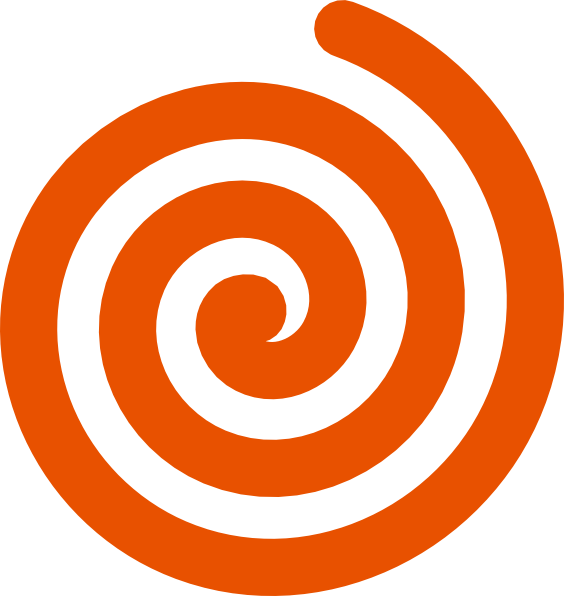 Level 4
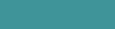 7
He washes the dishes on Saturdays.
[Speaker Notes: Animation: Text moves across the screen horizontally]
WHAT’S THE ANSWER?
He washes the dishes on Saturdays.
8
She cleans the house on Sundays.
[Speaker Notes: Animation: Text moves across the screen vertically]
WHAT’S THE ANSWER?
She cleans the house on Sundays.
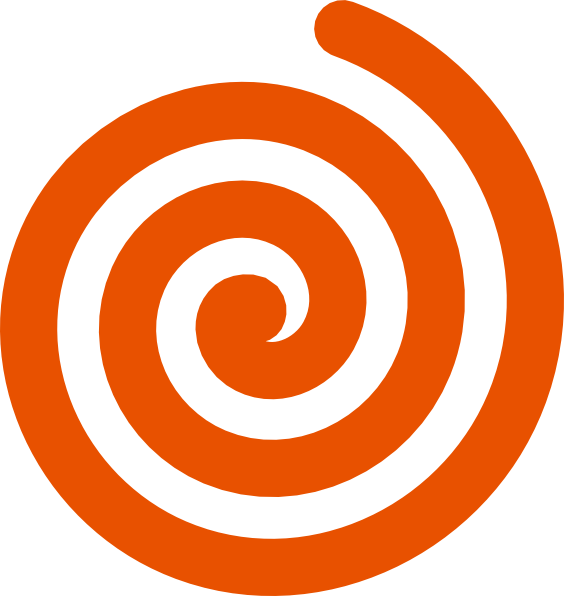 GREAT JOB!
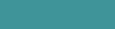 02
Read and tick True or False.
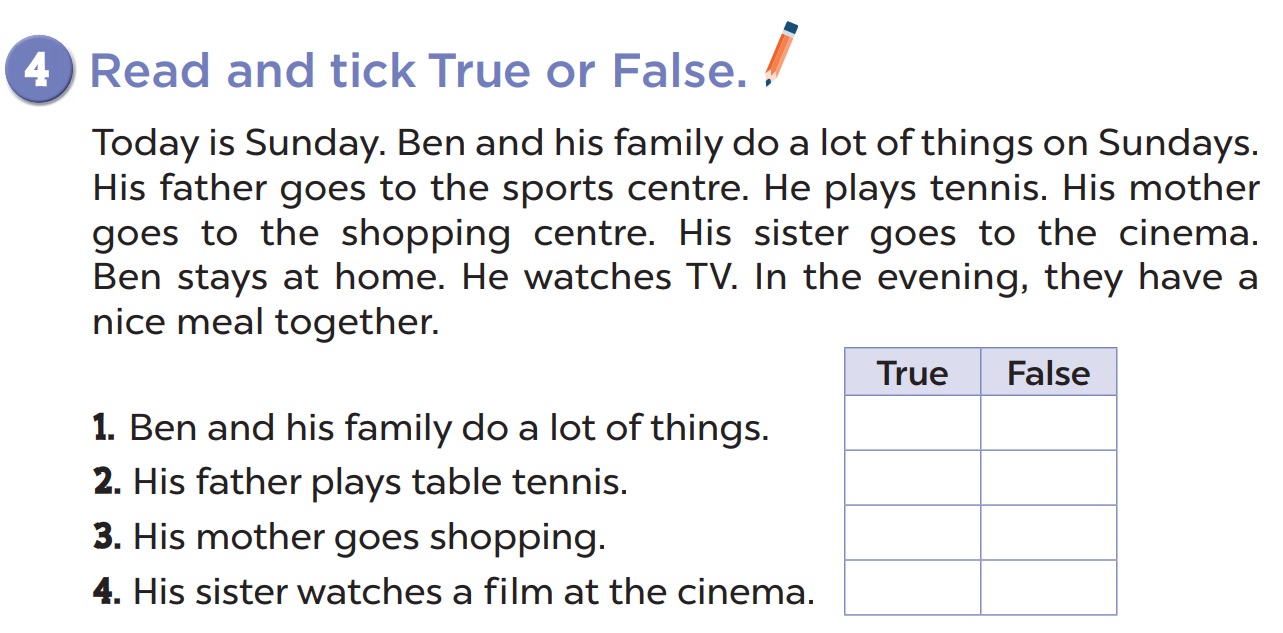 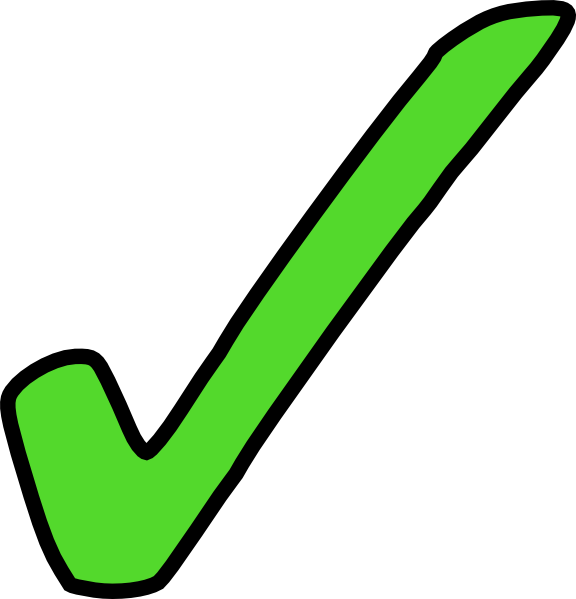 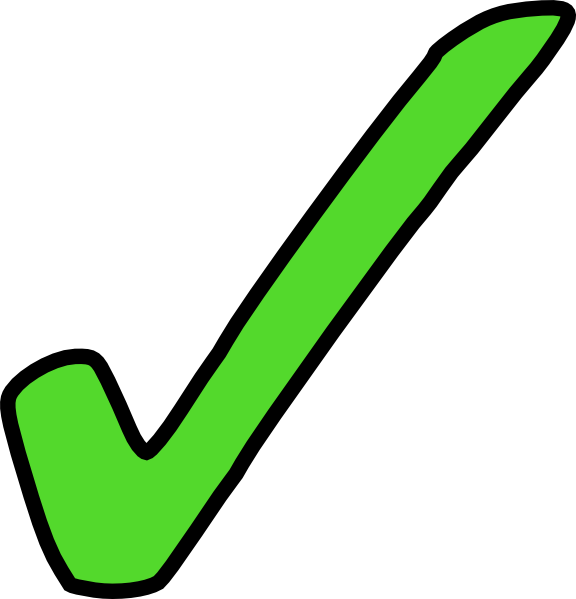 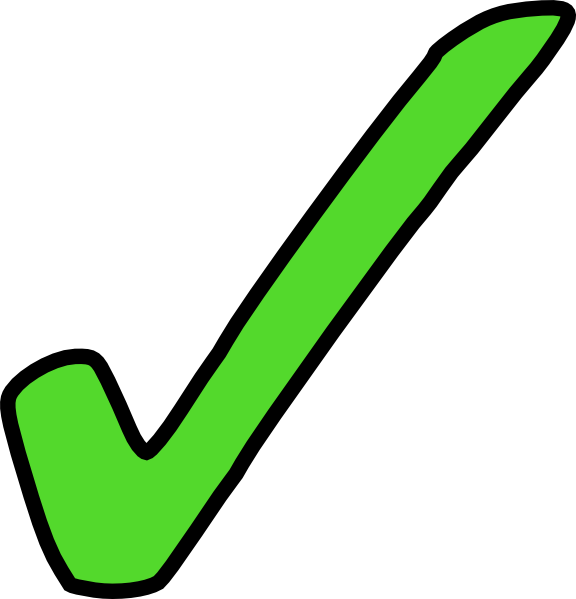 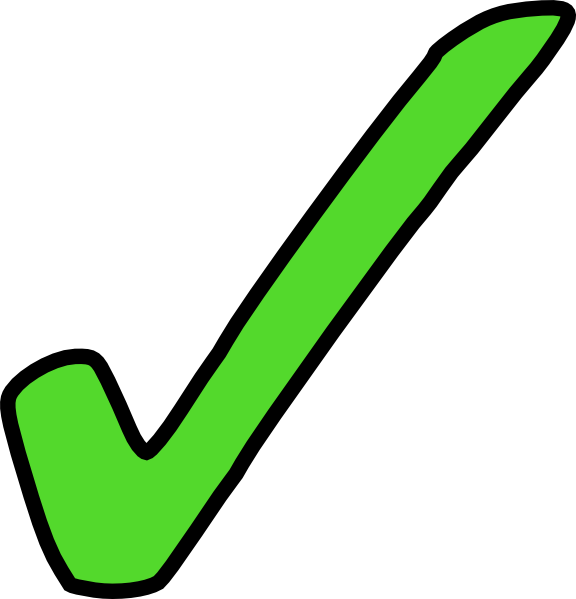 03
Let’s write.
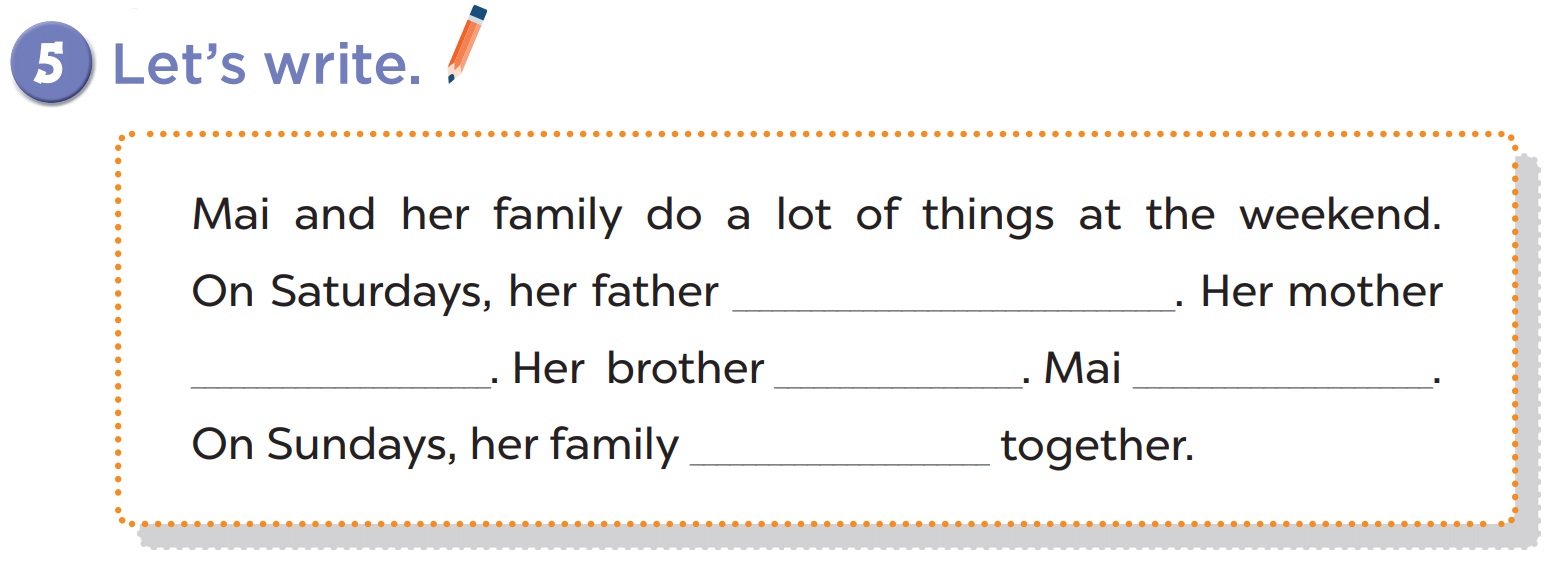 04
Project
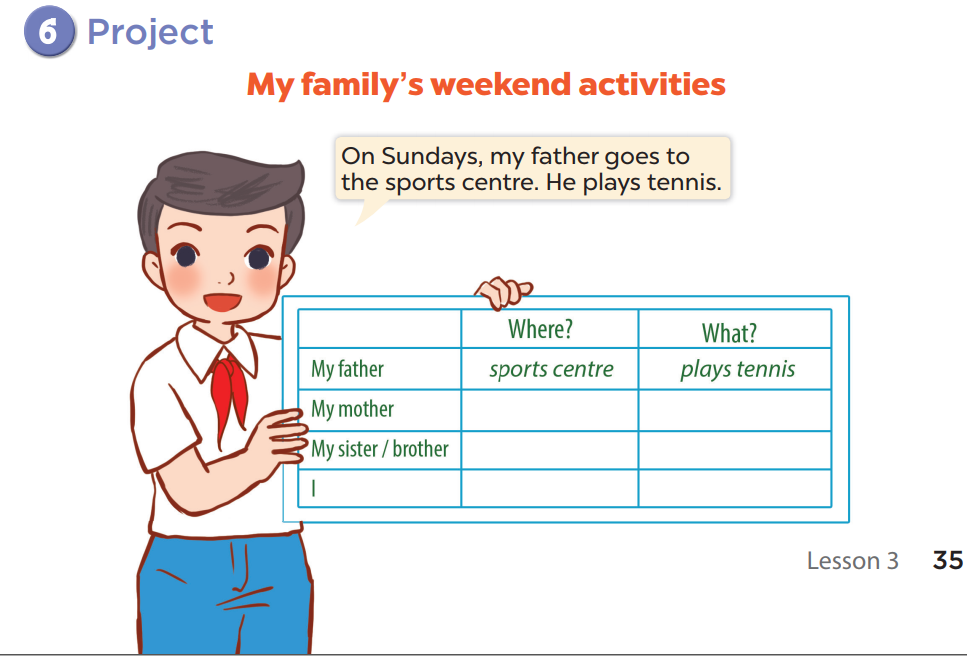 05
Whispering game
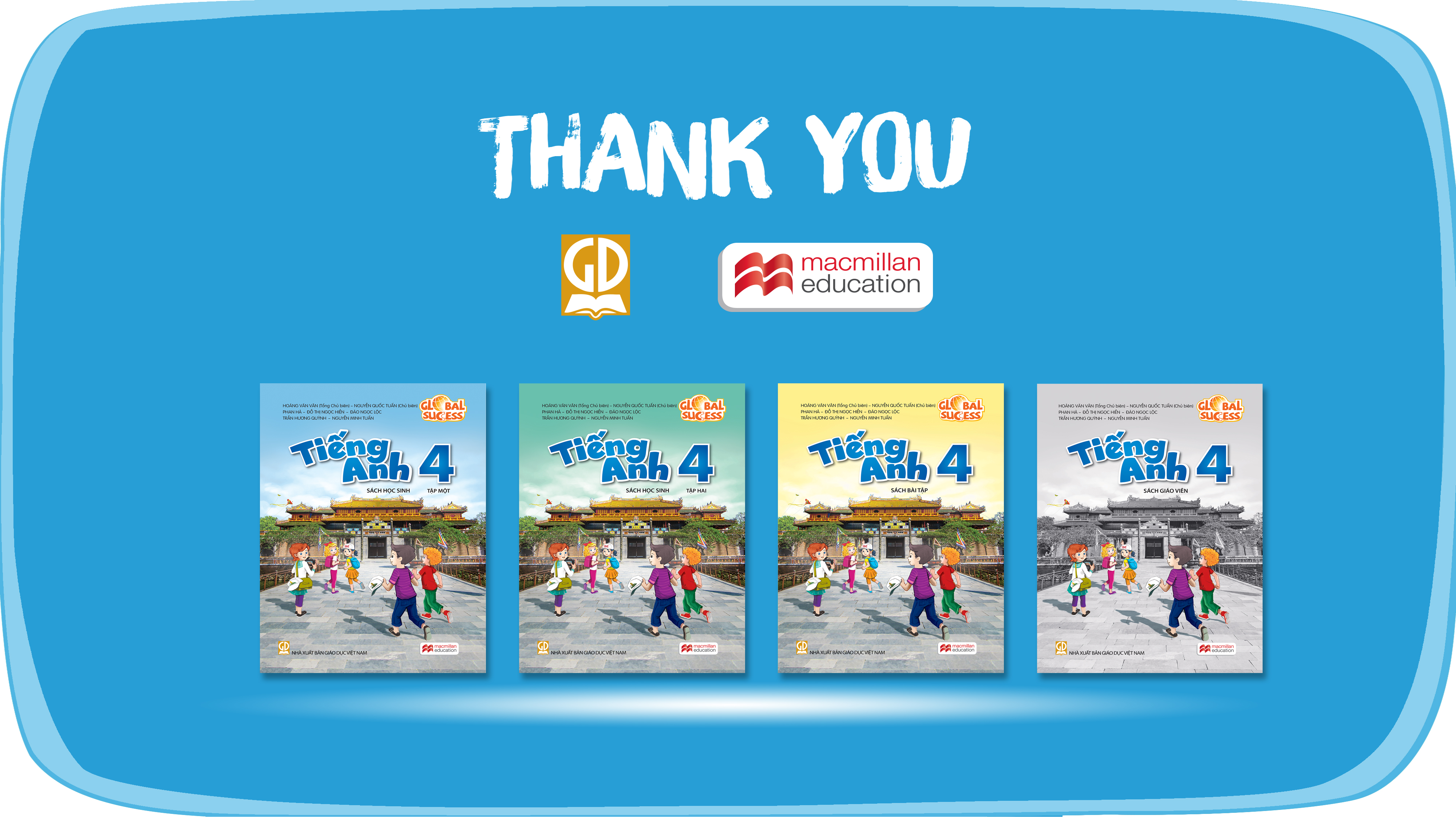 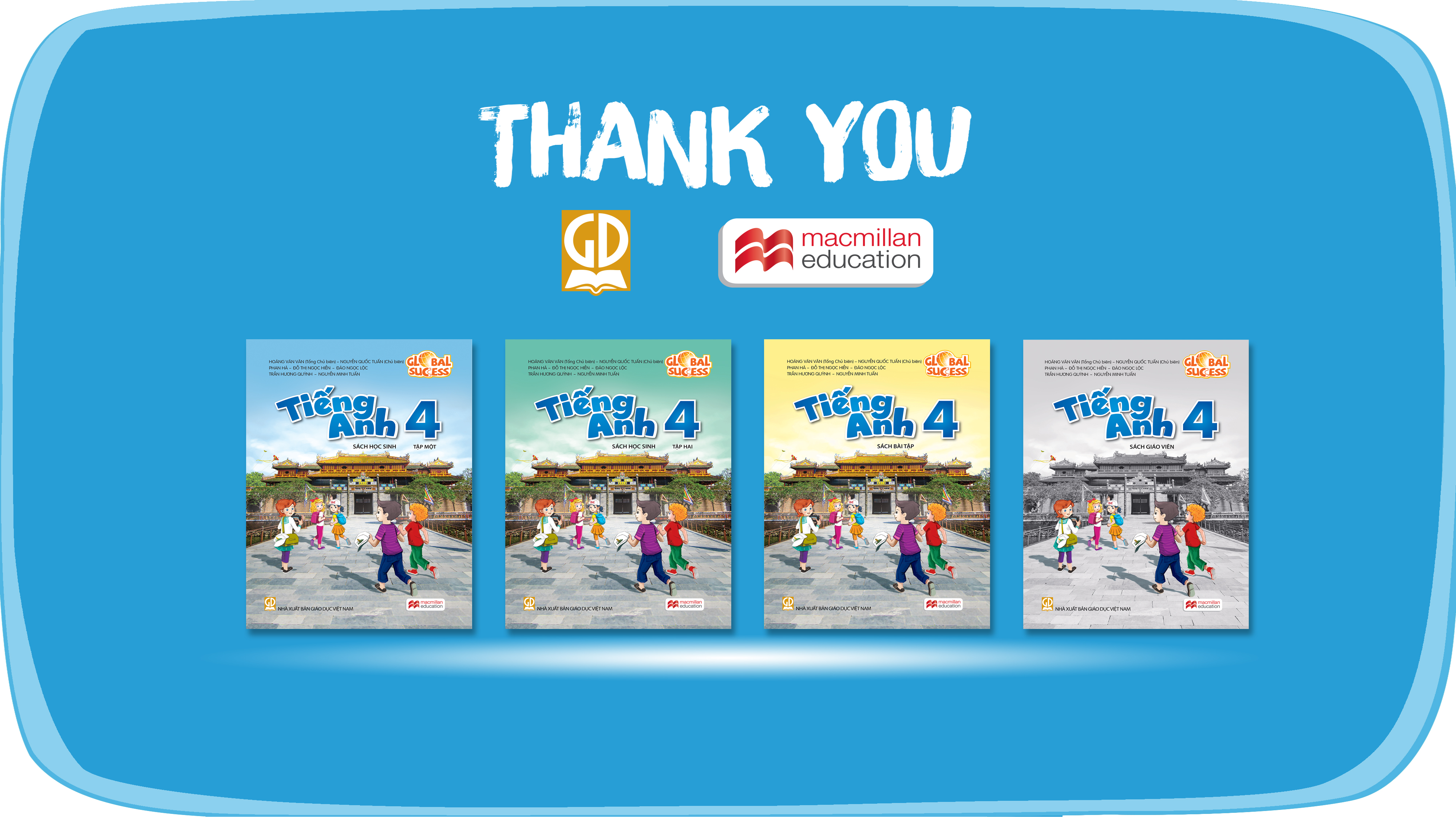 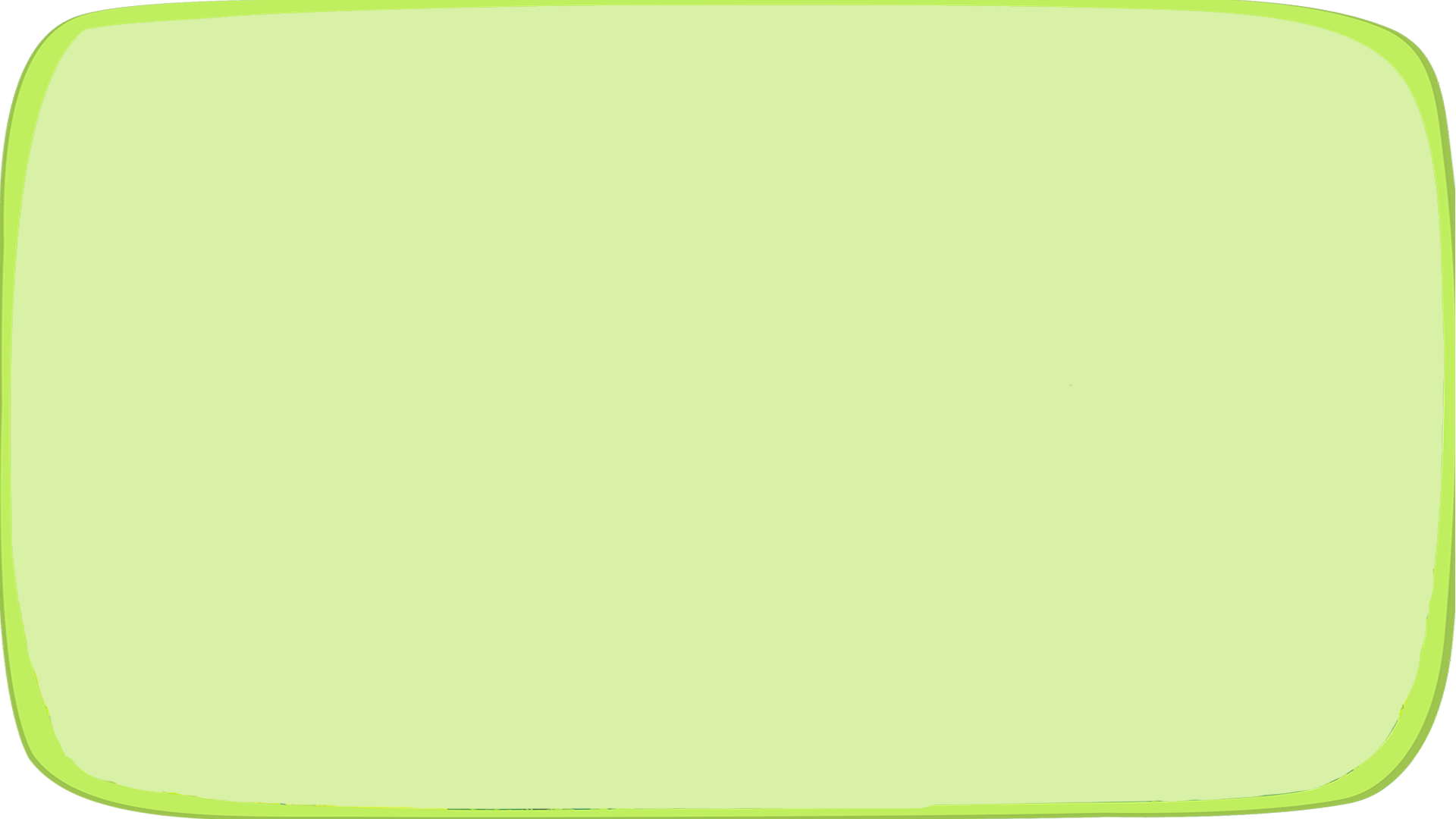 THANK YOU
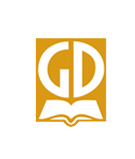 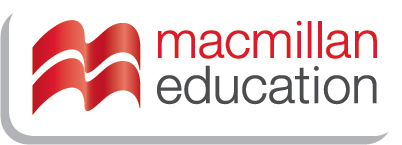 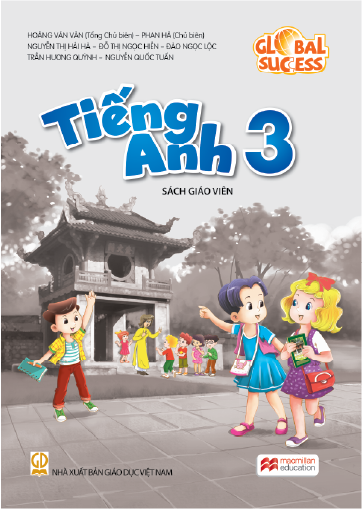 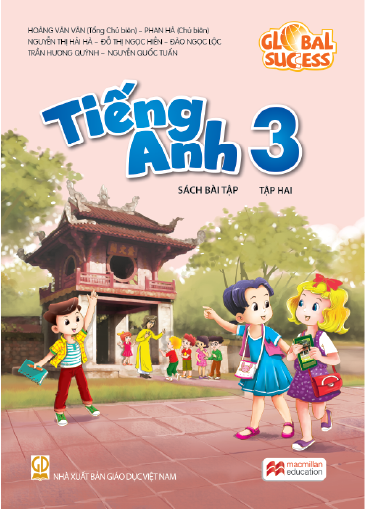 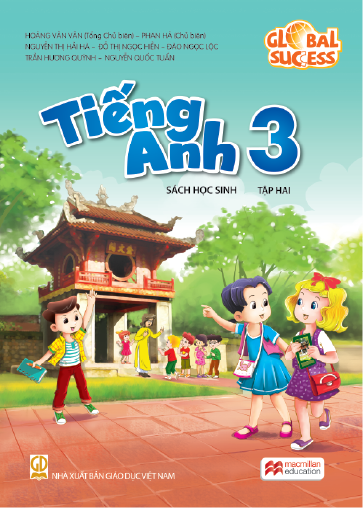 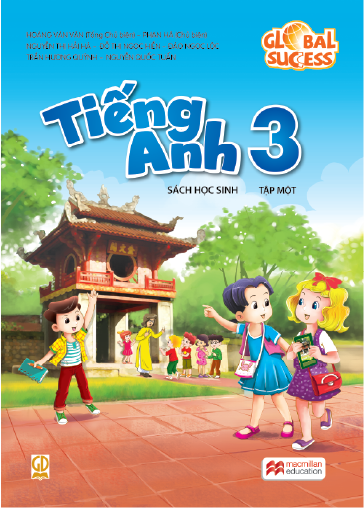 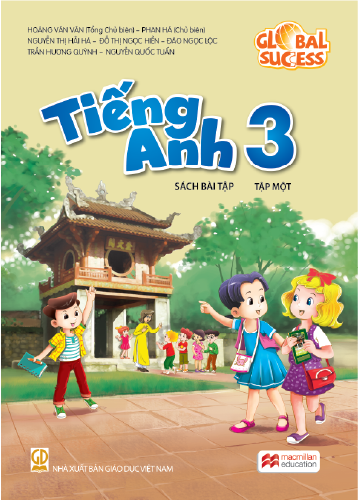 Website: hoclieu.vn
Fanpage: facebook.com/www.tienganhglobalsuccess.vn
Website: sachmem.vn; hoclieu.vn
Fanpage: www.facebook.com/sachmem.vn